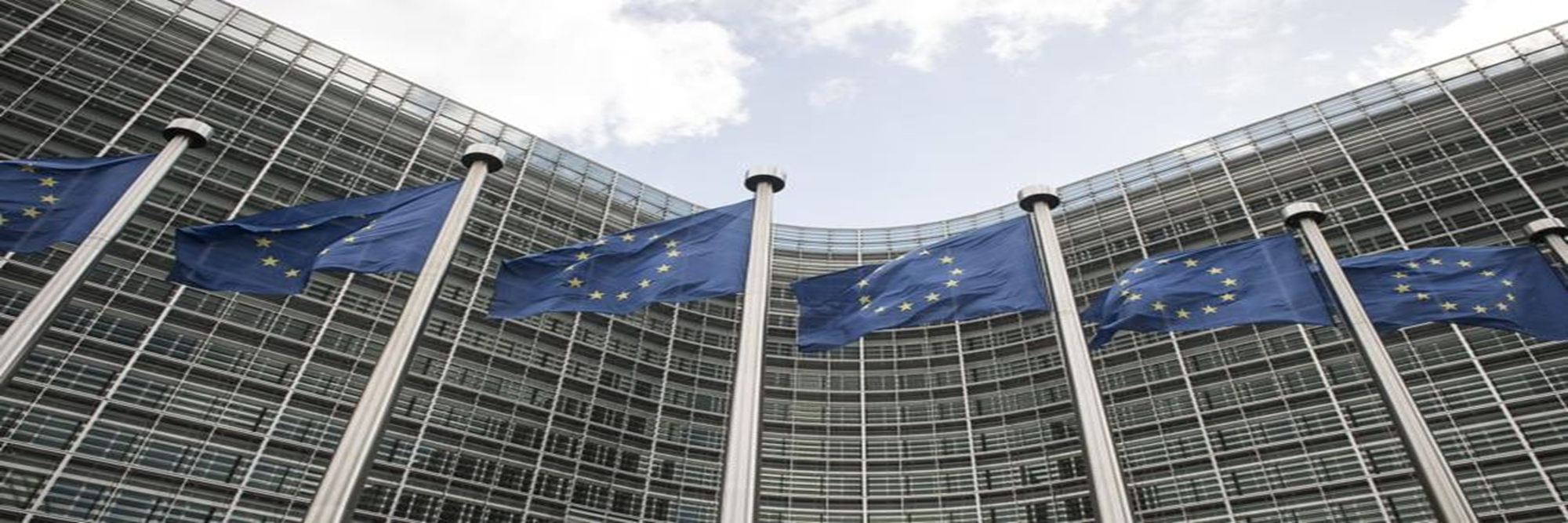 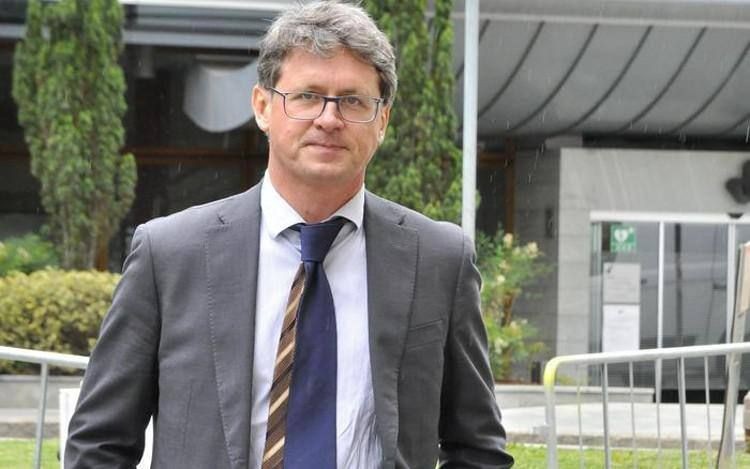 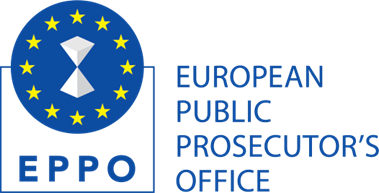 by
Serena Cacciatore, Constanza De Caro, Alejandro Hernández López, Cristina Ruiz López and Ana María Vicario Pérez.
Interview PED Stefano Castellani
Istituzione della procura europea
Partiti da zero, abbiamo avuto un periodo di inerzia per allestire le sedi e  instaurare le relazioni con il ministero e applicare gli applicativi ministeriali  impiegando sei mesi. In maniera graduale ci siamo fatti conoscere sempre di più  ai colleghi e alle forze dell’ordine facendo aumentare così il carico di lavoro.Abbiamo recuperato rapidamente lo scarto di sei mesi e devo dire che la risposta  è stata più che positiva.
Difficoltà riguardanti l’avvio dell’attività

Un primo problema che abbiamo dovuto affrontare, consisteva nell’ individuare le indagini di potenziale  competenza della Procura Europea. C’è stata una scarsa capacità di detection,  ossia di analisi e individuazione da parte degli applicativi informatici che  utilizziamo nelle procure nazionali. Sono arrivate poche comunicazione, in gran numero inferiore rispetto a quelle che  attendevamo dipeso da un difetto del sistema di individuare i fascicoli di nostra  competenza.
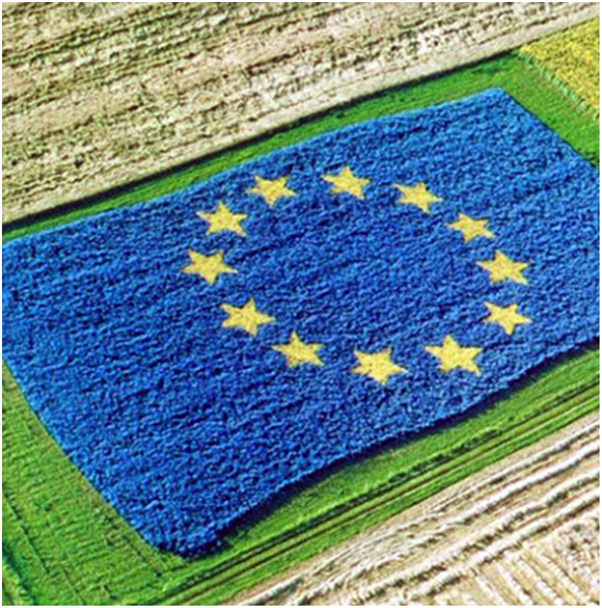 BLOCKING
Consiste nelle previsioni fatte da ogni singolo paese sul potenziale carico già  esistente presso le autorità giudiziarie nazionali, che sarebbe caduto sotto la  procedura di avocazione a prescindere dal fatto che la competenza venisse  esercitata o meno.
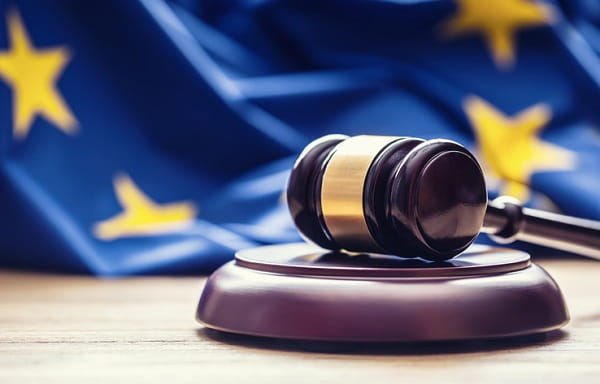 Competenza EPPO e rinvio alla direttiva PIF
Per ora non c’è stata tensione con le autorità nazionali, ma i problemi si  protraggono in relazione all’organizzazione criminale di stampo mafioso: da  regolamento abbiamo competenza, ma c’è il problema dei rapporti con la DNA e  con le direzioni distrettuali. al momento non abbiamo ancora eccezioni sollevate  davanti ai giudici nazionali da parte dei difensori sulla nostra competenza, non  ricevendo quindi decisioni giudiziarie.
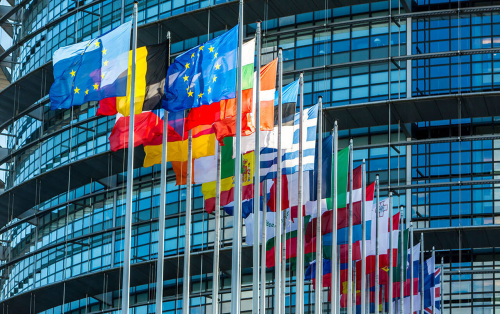 Accordi e reati previsti dalla PIF
Abbiamo fatto degli accordi di lavoro: dei working agreements con diverse autorità  nazionali e anche a livello europeo. per l’italia abbiamo fatto accordi con la  direzione nazionale antimafia e antiterrorismo e la Banca d’Italia. Questi sono  accordi di lavoro che servono per finalizzare le comunicazione e le relazioni e a  risolvere questioni logistiche.
Ci sono molti reati doganali a causa della presenza di importanti porti come  Genova e La Spezia. alcuni reati sono avocati, altri istituiti da noi, come l’art  640bis, ossia truffa aggravata per il conseguimento di erogazioni pubbliche: quindi  frodi sia in materia di sviluppo rurale sia in materie di politiche agricole.
EPPO offre uno strumento per le pratiche corruttive
Lo offre soprattutto per le zone ad alta intensità mafiosa come la sicilia e calabria.  Abbiamo avuto anche alcuni indagini sovrapposte con le direzioni distrettuali  competenti e di conseguenza con la direzione antimafia per il coordinamento.
La mafia agricola si è particolarmente diffusa. definita anche la mafia dei nebrodi, è  quel tipo di criminalità mafiosa che sfrutta il sistema di finanziamento degli  agricoltori imponendo la propria presenza e raccogliendo in maniera illecita questo  denaro. Anche la criminalità organizzata si sta diffondendo, soprattutto in Campania.
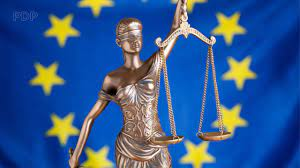 Articolo 31
È uno strumento che per certi aspetti è innovativo, ma per altri non sembra aver  aumentato l’efficacia dell’azione. ha aumentato l’efficienza per tutte quelle indagini  che non richiedono autorizzazioni giudiziali nè dello stato emittente nè nello stato  che esegue.
l’unica nota negativa riguarda alcune questioni come i sequestri ai fini di confisca, i  freezing orders, rispetto ai quali il nostro art. 31 è un po farraginoso. per il resto  l’art. 31 funziona molto bene ed è un passo avanti sotto molti aspetti.
Proposta di estensione della giurisdizione della procura
Lo auspico molto. questo procedimento però non può essere fatto a costo zero e  parità di risorse, perchè altrimenti sarebbe una riforma destinata solo ad  appesantire e complicare il sistema dell’istituzione, rendendo difficile l’efficacia e  l’operatività nei nuovi settori.
Si sta procedendo nella giusta direzione?
È molto più importante sapere che si sta cominciando a parlare sempre di più sia a  livello accademico sia in termini di proposte legislative europee di una nozione di  reato europeo introdotto con regolamenti.
Il secondo passaggio che si dovrà svolgere è quello di cominciare a parlare della  possibilità di introdurre il giudice europeo: si dovrebbe cominciare a scrivere un  regolamento per i tribunali europei e non solo per la procura europea.
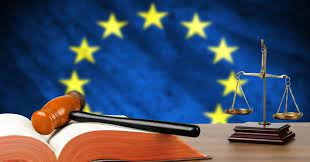